OWN YOUR CAREER
Electronics and Communication Engineering
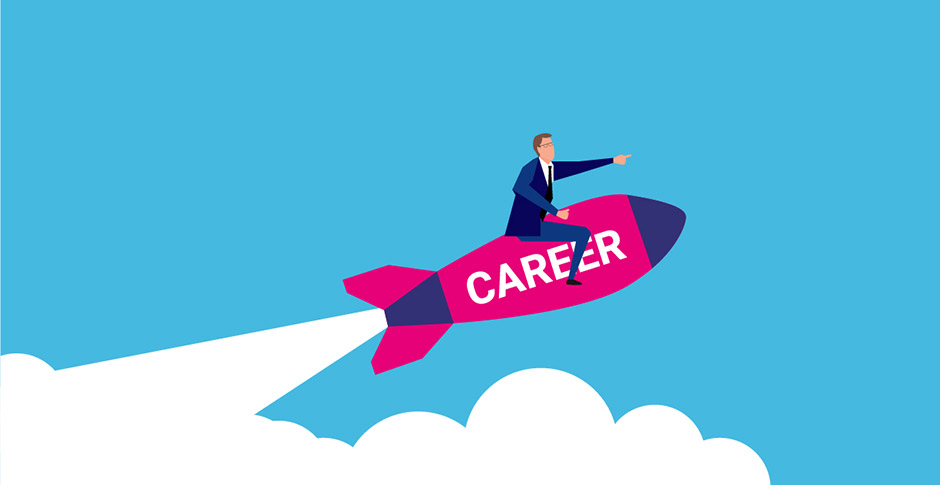 Prepared By

Bismi  M. Ismail, Neethu Prakash, Sangeetha G.S., Steena Maria Thomas, 
Shajin Shajahan, Aruna Raj P.R. and Pooja P. Anil.
“Electronics and Communication Engineering deals with the electronic devices and software applications. It is an interface of chip level hardware and information technology”
One of the largest and fastest growing field of engineering
Covers a wide range of applications such as television, radio, computers, telecommunication etc.,  which make our life easier and enjoyable
After B tech, What next?
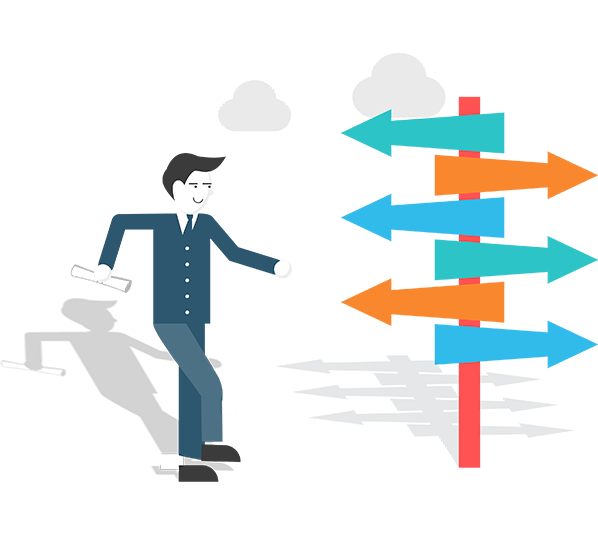 MAJOR CORE FIELDS
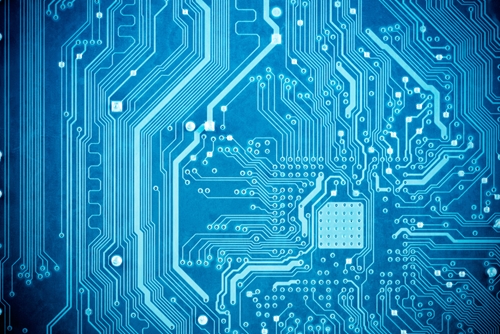 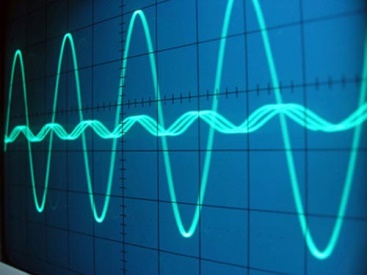 ELECTRONICS
 DESIGN
SIGNAL
 PROCESSING
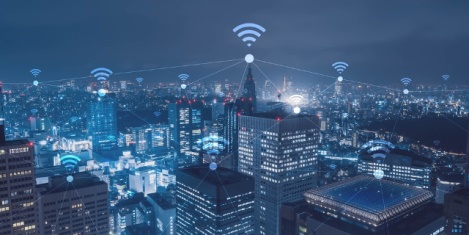 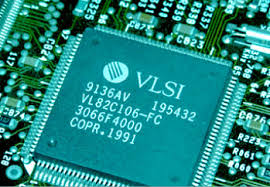 COMMUNICATION SYSTEMS
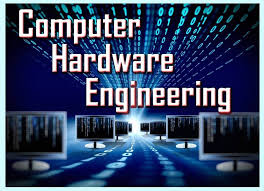 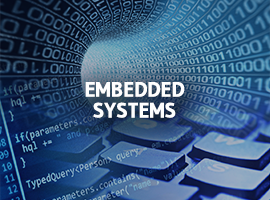 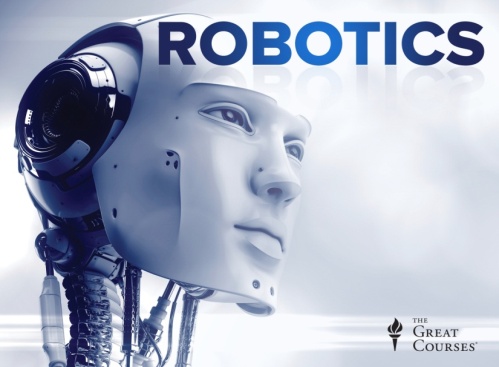 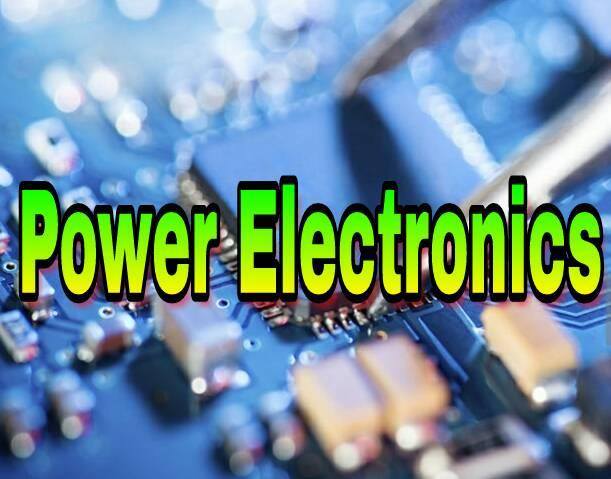 RECENT TRENDS
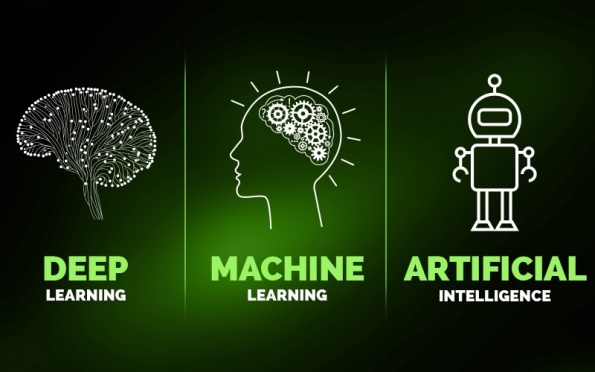 Artificial intelligence : Sometimes 
  called machine intelligence, 
  is intelligence demonstrated by machines
Internet of Things (IoT) : An ecosystem of connected physical objects that are accessible through the internet
Industrial Automation  : Deals primarily with the automation of manufacturing, quality control and material handling processes
Do you possess these skills? Then opportunity knocks you easily
PUBLIC SECTOR JOBS – WRITTEN TESTS
STATE GOVERNMENT
      Legal Meteorology,            
        PWD, KEL, KSEB









Engineer  and scientist jobs in Keltron
CENTRAL GOVERNMENT
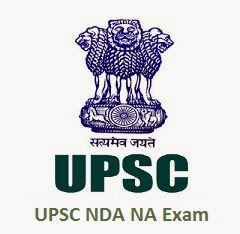 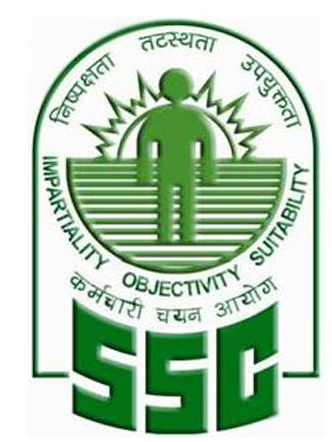 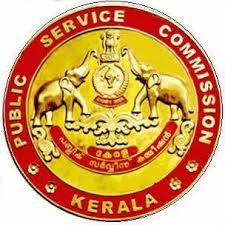 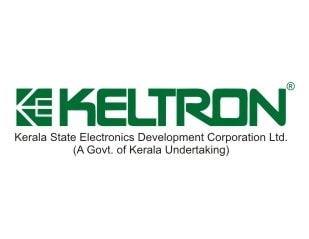 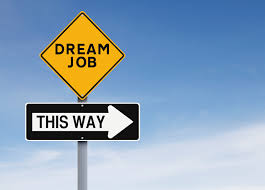 MAJOR PUBLIC SECTOR 
UNDERTAKINGS
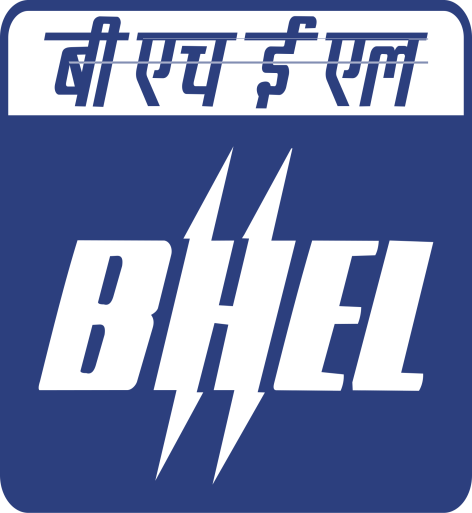 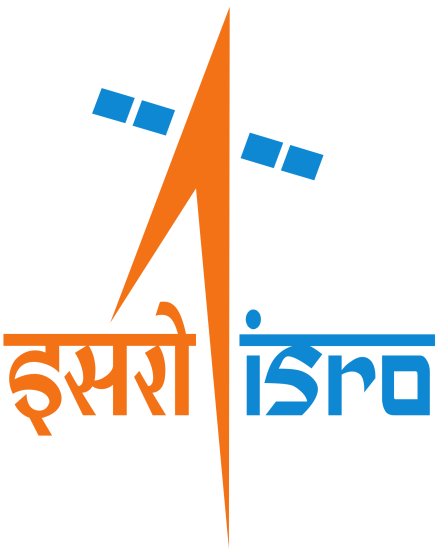 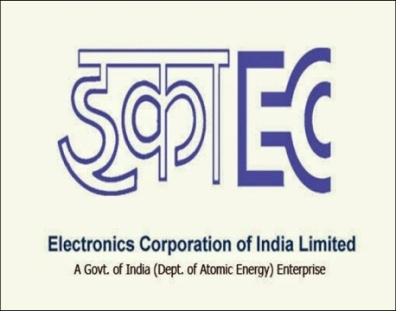 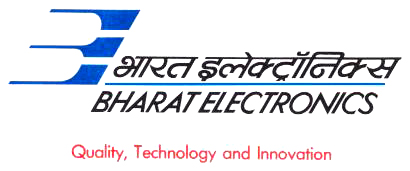 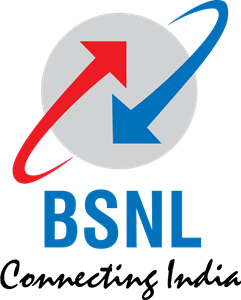 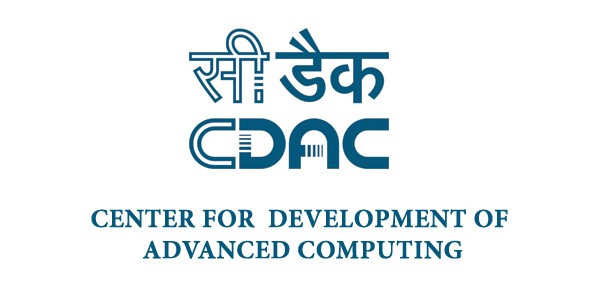 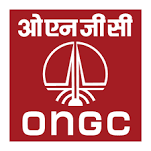 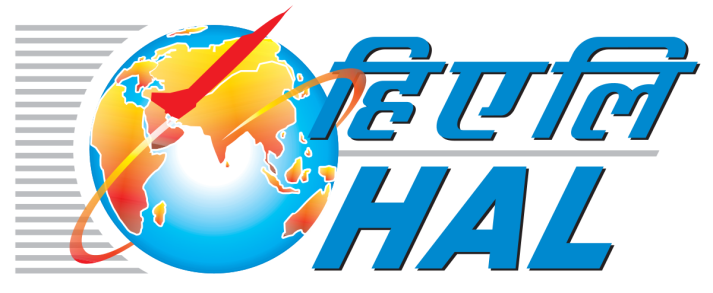 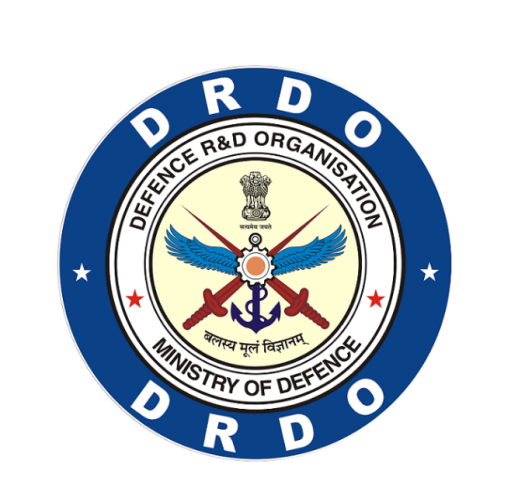 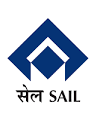 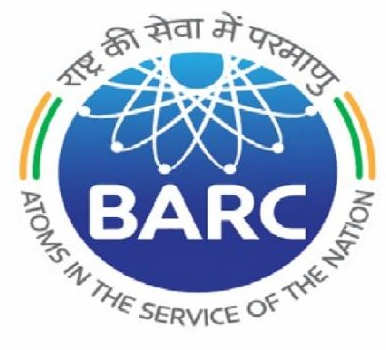 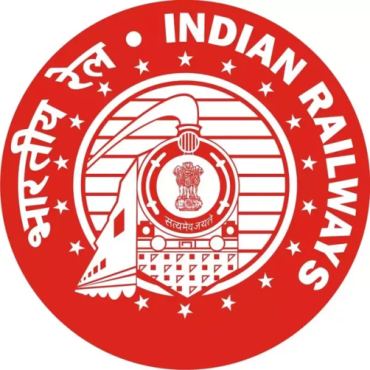 MAJOR PRIVATE SECTOR COMPANIES
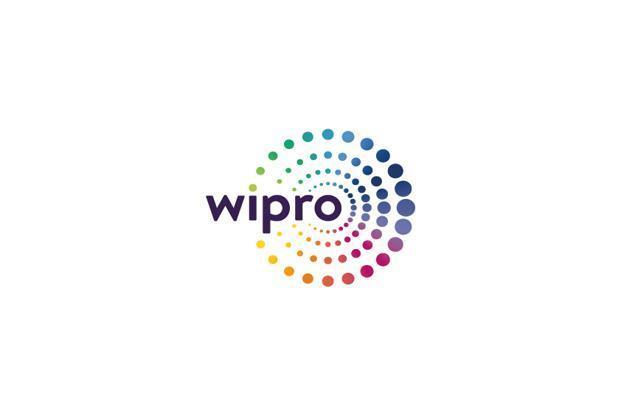 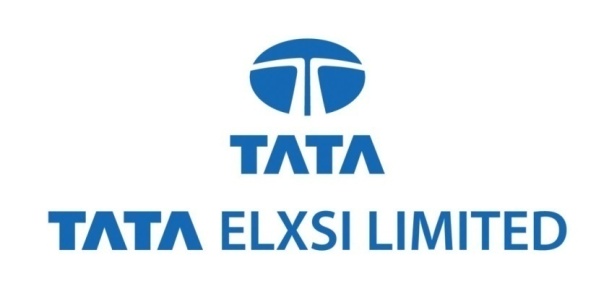 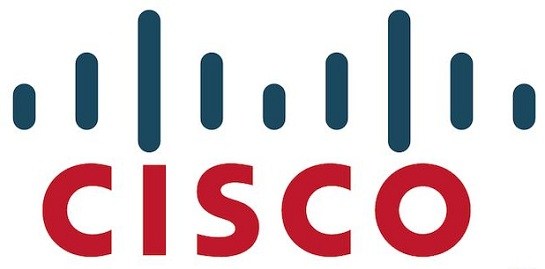 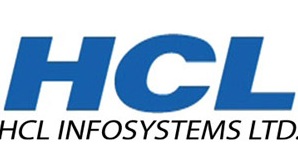 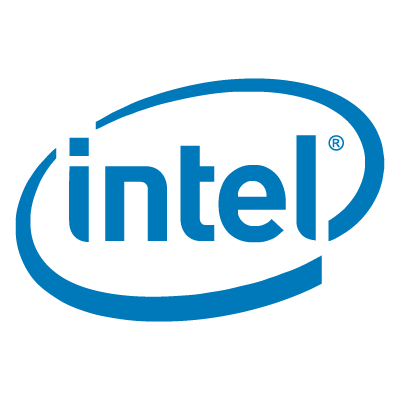 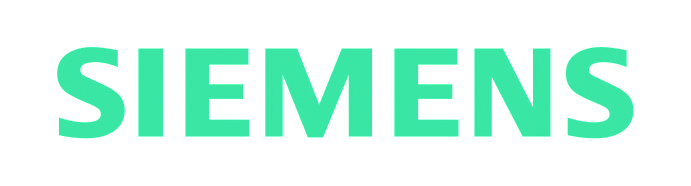 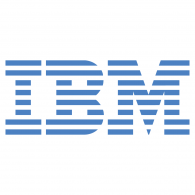 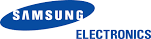 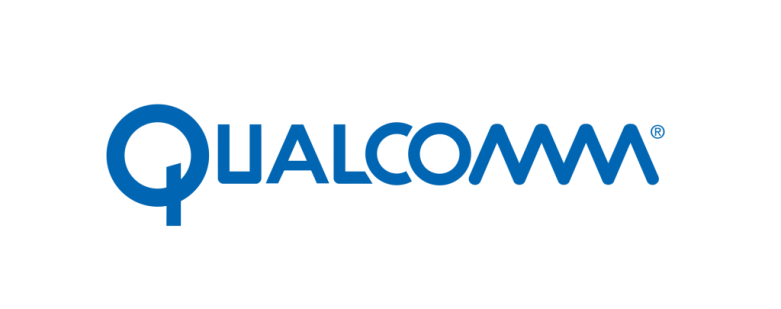 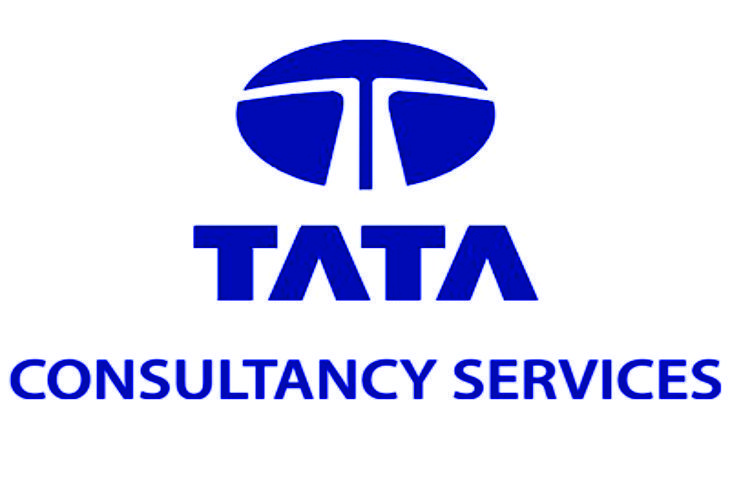 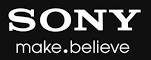 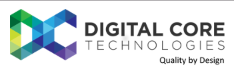 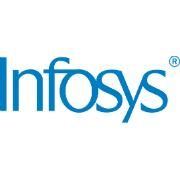 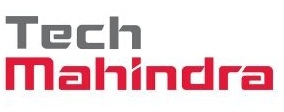 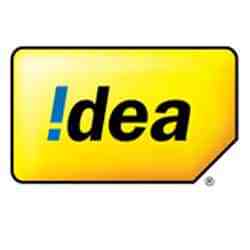 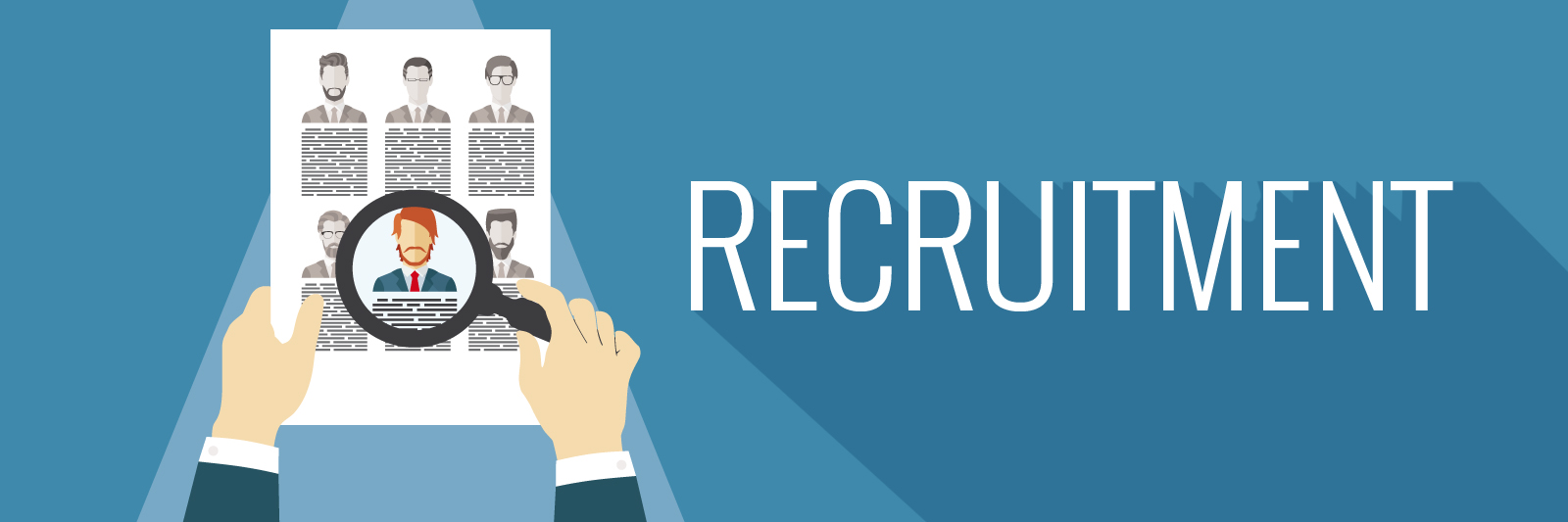 Each company have their
own recruitment process
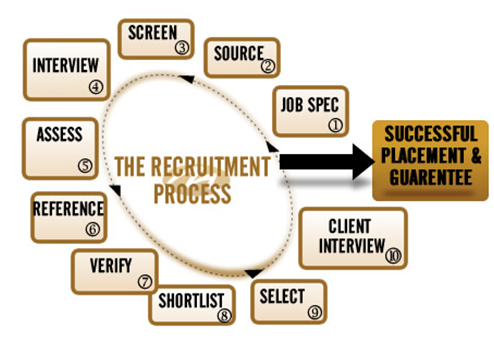 ENTREPRENEUR
		- Be Your own Boss
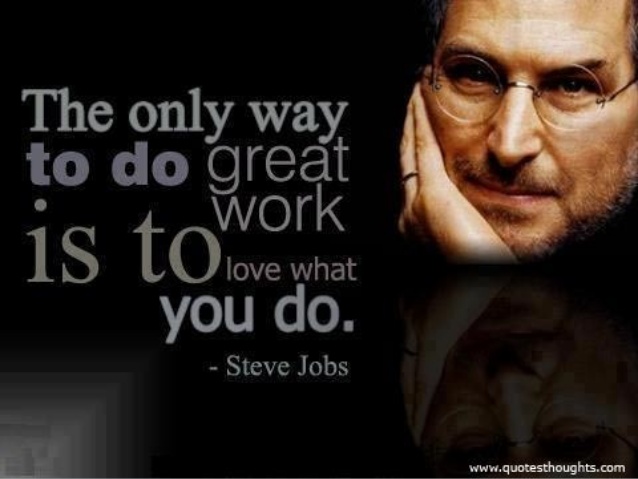 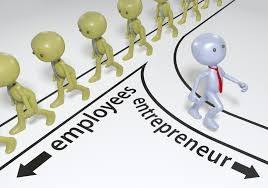 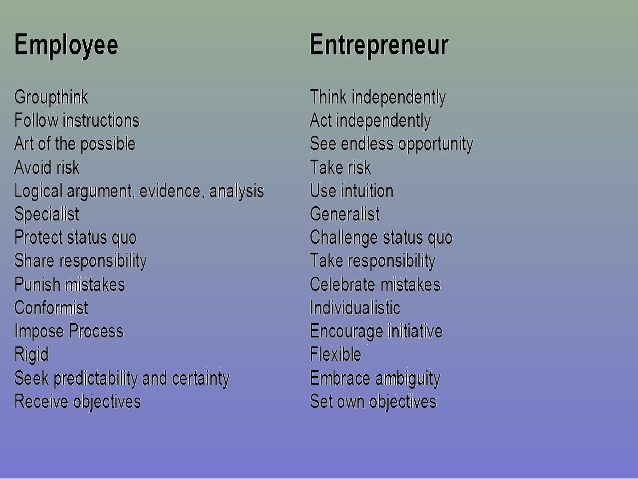 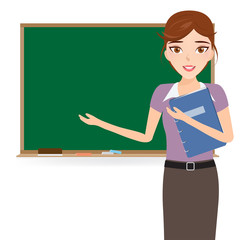 TEACHING PROFESSION

SKILLS REQUIRED
Communication 
Presentation skills
Passion for teaching 
Should be patient and calm enough to deal with students.
Lifelong Learning

HOW TO GET JOB ???
UGC-NET(national entrance test) in order to become lecturer in Government Engineering Colleges.
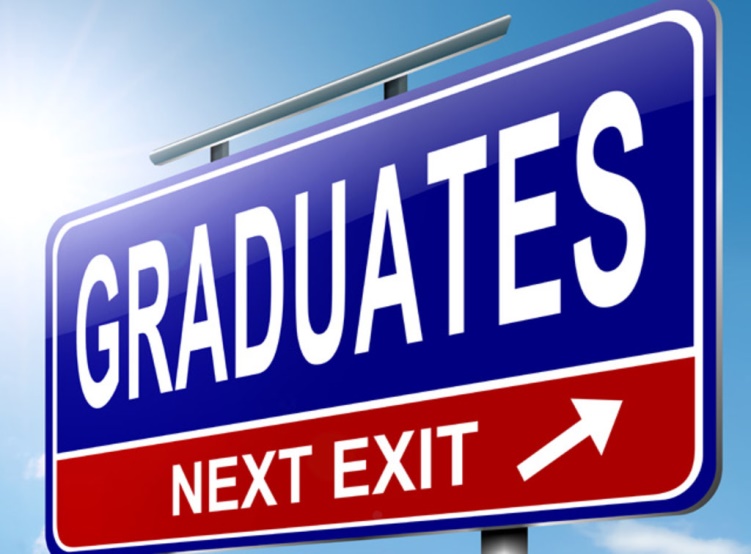 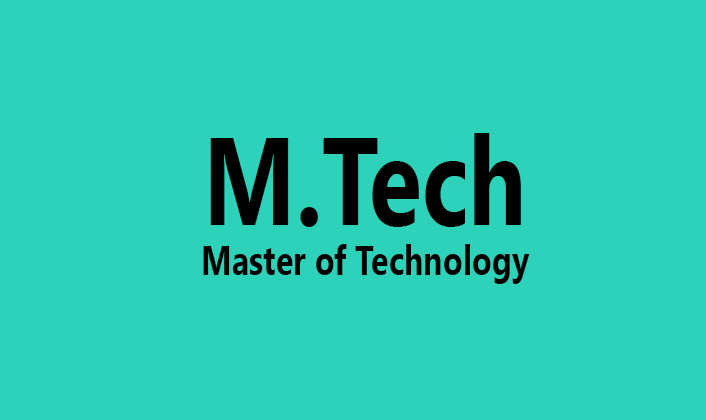 Post graduation degree  in engineering
Duration - 2 years
Qualifying Examination-GATE
     plus at least 60 per cent marks in the
     B. Tech course
Specialisations :
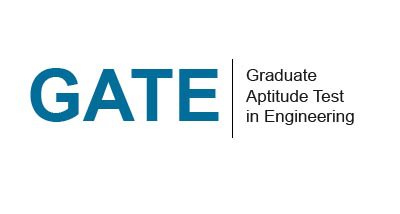 An all-India examination that primarily tests the comprehensive understanding of various undergraduate subjects in engineering and science
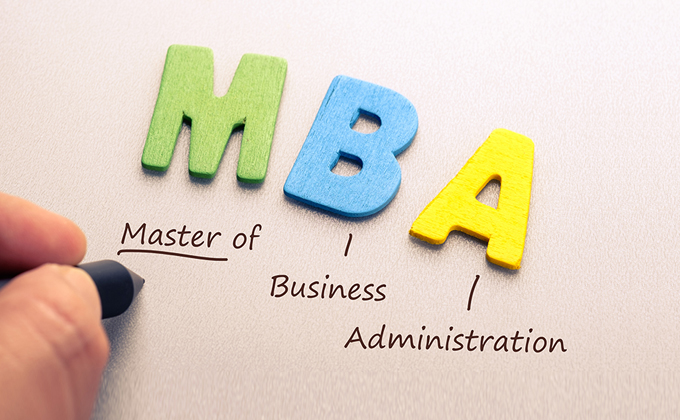 Post-graduate level degree that imparts a strong theoretical foundation in business and management
Few MBA specializations in India
   MBA in Finance.
   MBA in Marketing 
   MBA in Human Recourse (HR)
   MBA in International Business    
      (IB)
   MBA in Operation Management.
   MBA in Information Technology  
      (IT)
   MBA in Supply Chain 
       Management
   MBA in Rural Management
One has to clear CAT examination to join MBA course at Top Institutes

Top MBA Colleges in India
 Indian Institute of Management (IIMs)
 Indian Institute of Technology (IITs)
 Xavier school of management, Jamshedpur
 Management Development Institute, Gurgaon    
 Faculty of Management Studies, University of Delhi, Delhi
Integrated M.tech - PhD
Various institution provides integrated M.tech – PhD for B.tech graduates
IIT Guwahati
Link – www.iitg.ac.in
CSIR – CMERI
Duration – 5 yrs
Link – www.cmeri.res.in
IIA, Indian Institute of Astrophysics
Duration – 6 yrs
Link – www.iiap.res.in	
IISc Bangalore
Link – www.iisc.ac.in
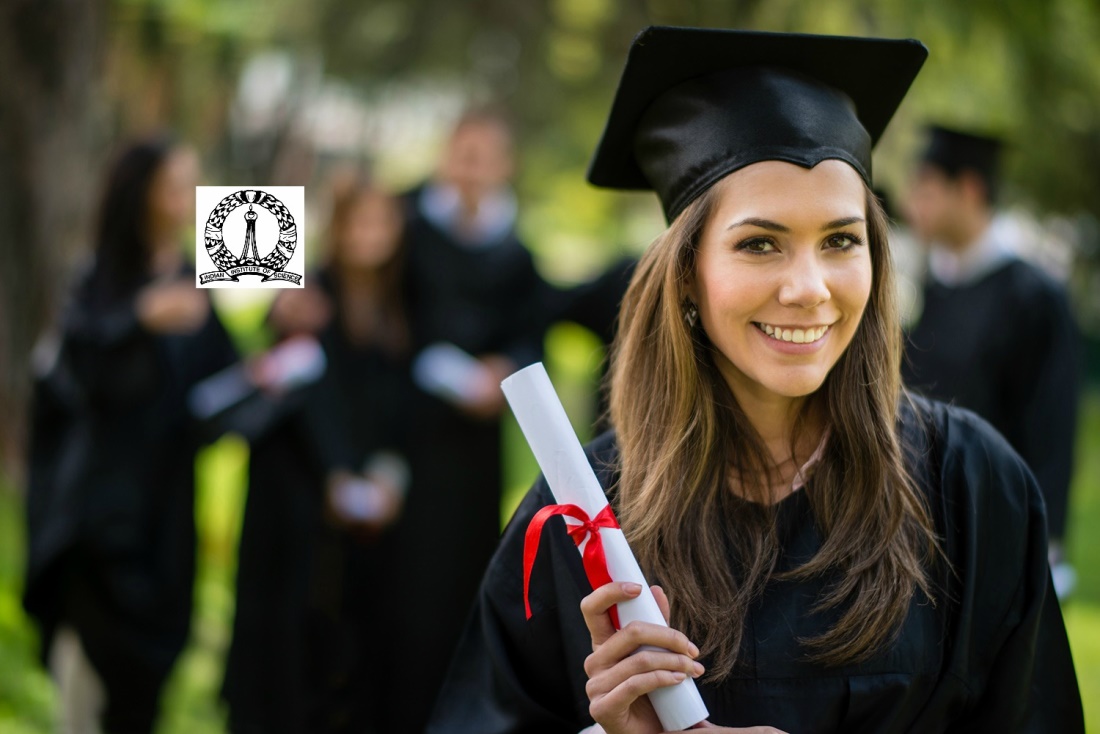 PhD-Doctor of Philosophy
The highest academic degree awarded by universities in most countries


Highest level of degree that a student can achieve
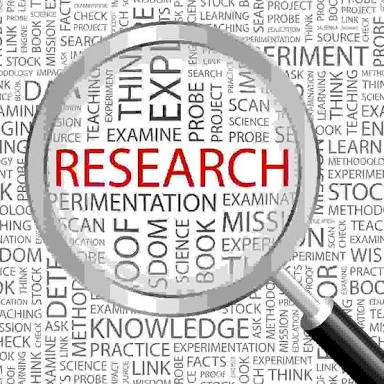 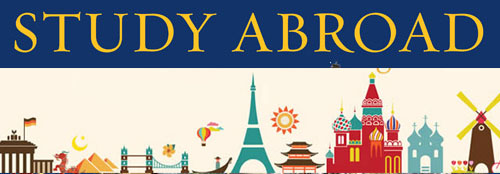 If you wish to opt for MS in engineering, you can choose to write Graduate Record Examinations (GRE ) or the Graduate Management Admission Test (GMAT)
Additionally, you would also have to take the International English Language Testing System (IELTS)/ Test of English as a  Foreign Language (TOFEL) to demonstrate  your proficiency in English
Most institution accepts a score of 6.5 on the IELTS to grant admissions.
The GRE scores that popular institution accept range from 310 to 335
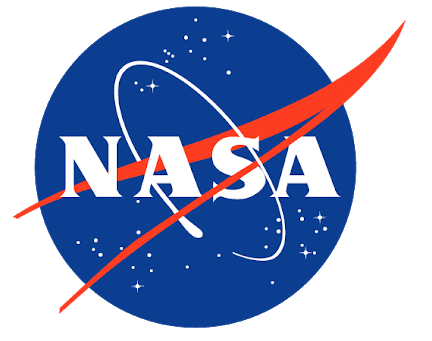 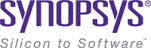 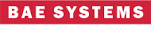 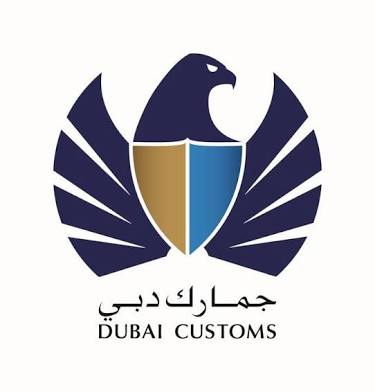 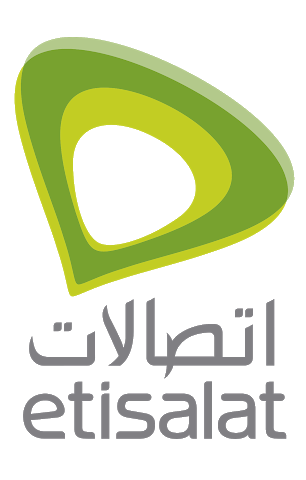 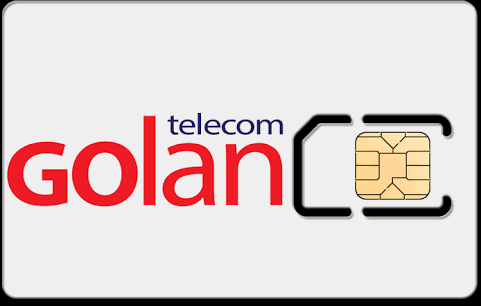 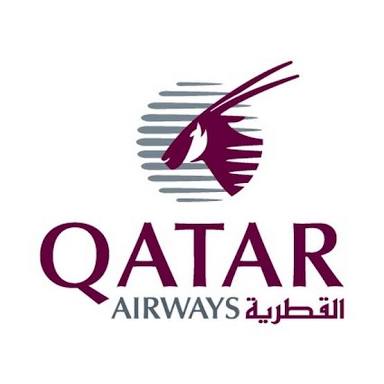 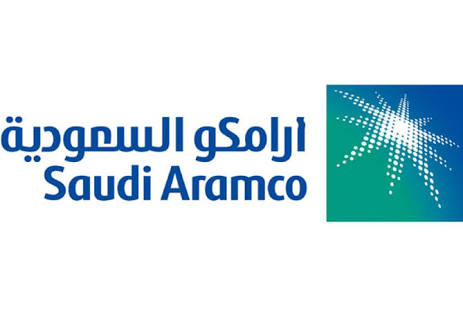 OUR TOP RECRUITERS
ALUMNI
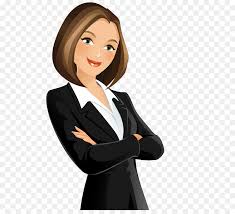 GOVERNMENT
   Shammy P S		 -	Airports Authority Of India 
   Lt Bibin C Varghese	 -	Indian Navy 
   Jobin Mathews                -            Indian Meteorological Dept.
   Dinesh R		 -	Indian Railways 
   Antony O T		 -	Indian rare earths Ltd 
   Anwar K Backer	 -	Indian Space Research Organisation 
   Arun G		 -	Nuclear Power Corporation of India Ltd 
   Rakesh S R		 -	Bharat Sanchar Nigam Limited
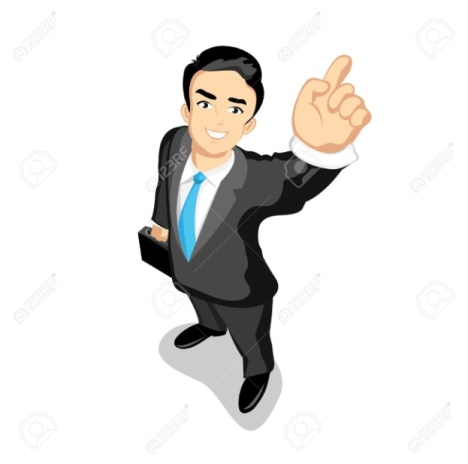 PRIVATE
  Shaji CR	   -	Intel
  Jobin Jose Sebastian	   -	Cisco Systems 
  Reshmi R	   -	Cypress Semiconductor 
  Tom Mathews	   -	Qualcomm Inc. 
  Samir Muhammad	   -	Tech Mahindra 
  Alien Donal	   -           Samsung R&D Institute Bangalore India 
  Kamchalabdhan TT		   -			Magnum Networks Support Pvt. LTD
CAREER LINKS
Intel
 http://www.intel.com/content/www/us/en/jobs/locations/india.html

    Indian Navy
http://nausena-bharti.nic.in/career.php

     Wipro
http://careers.wipro.com/

Siemenshttps://jobs.siemens-info.com/jobs

Boschhttps://careers.smartrecruiters.com/BoschGroup/india

Philips https://www.careers.philips.com

Texas Instruments https://careers.ti.com/search-jobs/

 Employment News
http://employmentnews.gov.in/NewEmp/Home.aspx
Some Useful Links
Confederation of Indian Industry, Kerala
	http://www.cii.in/States.aspx

        Technopark, Trivandrum
	http://www.technopark.org

        Infopark, Kochi
	http://www.infopark.in/

       Startup Village
	https://www.sv.co/?redirect_from=startupvillage.in

       Centre for Engineering Research and Development, Govt of Kerala
		http://www.dtekerala.gov.in/index.php/en/home/root/institutionsprogrammes/research-	programmes-in-engineering-colleges/cerd
Several Electronics jobshttps://careers.electronicsforu.com/
iBallhttps://www.iball.co.in/Careers
HCLhttps://www.hcltech.com/careers#careers_opportunities
Amkettehttps://www.amkette.com/careers/#opening-position
Belhttp://bel-india.in/CareersGridbind.aspx?MId=29&LId=1&subject=1&link=0&issnno=1&name=Recruitment%20-%20Advertisements
Ciscohttps://jobs.cisco.com/jobs/SearchJobs/?source=Cisco+Jobs+Career+Site&tags=CDC+SnNG+students-and-new-graduate-programs
INSTITUTION & DEPARTMENT HIGHLIGHTS
National Board of Accreditation (NBA) Accredited Courses
One of the Top 5 Technical Institutions In State according to KTU ranking
3rd  Rank In First Year KTU Results and top ranker in GATE.
Full-fledged library containing international research journals, magazines and materials for civil service preparation.
Full-fledged laboratory containing various communication devices and antenna parts designing.
Core company recruitment.
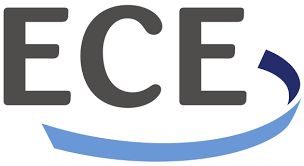 ELECTRONICS & COMMUNICATION DEPARTMENT
Research lab exclusively for speech processing funded by Govt. Of Kerala.
 Well knowledgeable faculties in various fields. 
 Conducting talks and seminars on various subjects and thesis contests.
 Courses :B..Tech and Phd.
M.tech in Advanced Electronics and Communication Engineering and M.Tech in Advanced Information and Communication Systems.
Industrial Projects and Internship providing assistance in reputed central and state govt. Companies like IIST, IIT Madras, NISH, AIISH, ENTUPLE, Doordarshan, BSNLetc.
Providing assistance in Start-Ups
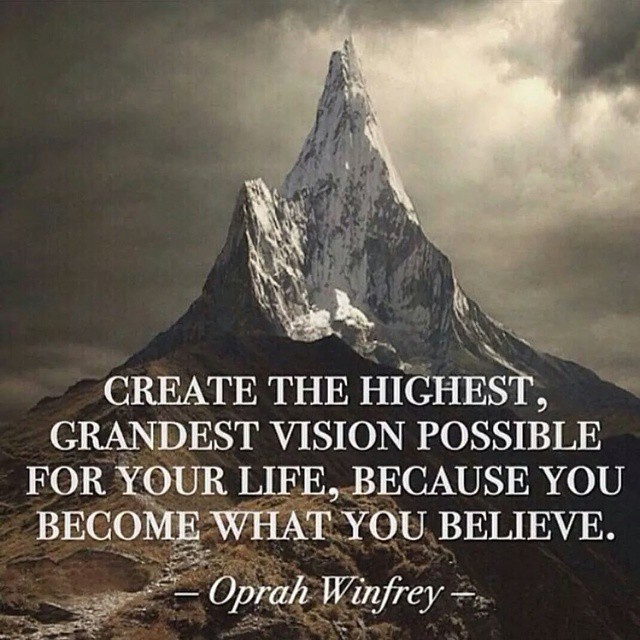 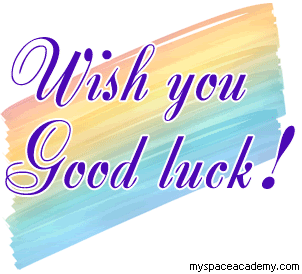